Patient centred, outcomes-driven: The UK Perioperative Quality Improvement Programme
Insert presenter name here
Insert meeting title here
A bit of background
10 million procedures per year

Between 250,000 and 1 million “high risk”

Mortality of inpatient surgery 0.5 – 1%

Morbidity ?15%
[Speaker Notes: The NHS undertakes about 10m procedures per year (this includes procedures not traditionally thought of as being “surgical” such as interventional radiology or endoscopic procedures. 
Depending on how you describe risk, between 250,000 and 1 million cases might be considered high risk.
Some types of surgery are particularly high risk (e.g. emergency laparotomy, with a population mortality of 11% in the UK), but even some types of elective surgery are high risk for some patients, based on comorbidities, patient fitness and surgical magnitude.
Most estimates suggest that serious complications, which may affect patients’ longer term health and quality of life, occur at least 10 times more commonly than short-term mortality – in around 15% of patients.]
Morbidity has a big impact on patients
Reduced survival

Reduced health-related quality of life

Independent of preoperative risk factors

Biologically plausible mechanisms underpinning this relationship
[Speaker Notes: Several studies have linked short-term complications or morbidity to reduced long-term survival. While some patients might be predisposed to developing complications because of poor fitness etc, even after adjusting for pre-existing risk factors, short-term complications are linked to reduced survival – and there are biologically plausible mechanisms being evaluated to explain this. Papers to read include:
Khuri et al: Annals of Surgery 2005; 242(3) 326-341. Determinants of long-term survival after major surgery and the adverse effect of postoperative complications
Moonesinghe et al: BJA 2014; 113(6):977-84. Survival after postoperative morbidity: a longitudinal observational cohort study
Toner and Hamilton: Current Opinion in Critical Care. 2013 Aug 19(4) 364-8]
Different measures + systems: same patterns
US: 2005 Annals of Surgery
UK: 2014 BJA
[Speaker Notes: Khuri survival curves based on >100,00 US patients on left – dark line is patient without complications, faded line with complications – follow up median 10.66 years
Moonesinghe et al cumulative hazard plots based on 1400 UK elective surgical inpatients – show relationship between duration of morbidity and long-term survival; blue line at top is patients who remained in hospital for 2 weeks with objectively defined morbidity, and their longer term survival was substantially reduced (even after adjustment for preoperative risk factors); median follow up 6 years]
Some unknowns (uk)
We don’t know the UK rate of…
Postoperative complications
Apart from surgical indicators e.g. return to theatre

“Failure to rescue”
Patients who die after a complication
US data indicate a big variation
Failure to rescue: US
Ghaferi et al NEJM 2009
[Speaker Notes: This picture shows the failure to rescue phenomenon. US hospitals divided into 5 groups (quintiles) according to their mortality rates after major surgery (risk-adjusted). 
Left hand chart shows rates of all complications between the 5 groups – not much difference. Similarly, the middle chart shows rates of major complications between groups – again not much difference. Right hand chart shows mortality rates after developing major complications – big difference between best performing hospitals(12.5% mortality) and worst (21.4% mortality). This implies that there are differences in standards of care between hospitals which affect whether or not patients are “rescued” after developing a major complications – this is unlikely to be due to just what happens in the operating theatre at the time of the initial operation, and much more to systems in place in each hospital (e.g. one could hypothesise that ICU bed availability, outreach teams etc would make a difference in the UK). We don’t have access to this sort of information in the UK because we don’t know what complication rates are in hospitals. PQIP will help answer this question.]
More things we don’t know…
Impact of complications on society
Return to work
Health-related quality of life
(for example, average NHS 90 day readmission rate after elective colorectal surgery is 20% - what impact does that have on longer term outcomes, health-related quality of life, and ability to work or be a carer)?
Mission
To implement a national system for measuring perioperative outcome for major surgery with quality improvement as an objective from the outset

To improve survival and quality of life for thousands of surgical patients in the UK every year
[Speaker Notes: Achieving the desired outcomes of PQIP will depend entirely on using data locally to drive locally required improvements – hence we really need each and every member of a department on board.]
PQIP: methods
Sample of five patients per week undergoing major surgery in each hospital 
cystectomy, major Head & Neck, major GI, major thoracics, major HPB	

Patient consent required

We will collect data on: patient risk factors, perioperative care, postoperative complications and longer term health related quality of life (at 6 and 12 months after surgery)
[Speaker Notes: PQIP will be run as a research study but will have features of a national audit/QI programme.
The PQIP central team will liaise with local principle investigators to develop the sampling strategy which works best for you. 
Patients should be consented before surgery – template patient information sheets and consent forms will be provided for local use. 
As well as the inpatient data, we will also be asking patients for long-term follow up data on their health related quality of life and their level of disability at 6 months and one year after surgery – really important information about the longer term outcomes of patients which can be used to help inform both clinicians and future patients.]
PQIP: methods
The website will provide real time feedback on key quality indicators, aiming to really help teams focus on opportunities for local QI
Big emphasis on team approach to improvement:
PQIP is supported by all the relevant royal colleges and faculties including surgery, nurses, pain, ICM and anaesthesia.
What PQIP is…
A quality improvement programme
A health services research project 
NIHR portfolio adopted – therefore we should be able to access help for recruiting patients and entering data
An opportunity to look at structures, processes and outcomes at team level
An opportunity to define and improve failure to rescue rates in the UK for the first time
[Speaker Notes: NIHR portfolio adoption will carry significant advantages – hospitals can get help from their local clinical research network nurses to support recruiting patients, and hopefully data management
This brings money into local hospitals as well, as each hospital receives income for each patient recruited into an NIHR portfolio adopted study]
What PQIP is not
An opportunity for surgeon bashing
About publishing surgeon-specific mortality or morbidity data
Another pointless counting exercise
[Speaker Notes: We do not intend to collect names of surgeons or anaesthetists in PQIP, although we will record the grade of staff involved in the operating theatre
We do not want hospitals to invest time and effort into collecting the data without using it for QI – otherwise it would just be a pointless counting exercise which none of us need!]
What we would like you to do (please)
Engagement with data collection
Research nurses will help

But entering preoperative data online while in theatre/at the end of surgery should be straightforward

Trainees – can you be mobilised to help with postoperative data?
PQIP has Royal College support from RCS and RCoA
[Speaker Notes: Research nurses = NIHR clinical research network nurses. Contact your local CRN lead for more information if you need to. 
However, engaging with the data entry might help to encourage engagement with QI – for local organisation and discussion.]
What we would like you to do (please)
Engage with quality improvement
Collecting the data is only the beginning
Using the data is the important and fun bit
Opportunities for QI abound:
Enhanced recovery compliance
Perioperative pain and temperature management
Patient satisfaction and quality of recovery
Postoperative complications
[Speaker Notes: The QI based on the data collected is MUCH more important than simply entering the data. 
The database is being built to try to maximise opportunities to engage with QI – so we will have dashboards of important metrics, and also provide links to QI opportunities where possible. 
This is a real opportunity for trainees to engage with meaningful QI rather than tick boxes with perfunctory audits]
We want to make this fun!
Regular podcasts and videos

Engagement with local teams through “selfie” videos

Provide learning opportunities at every opportunity
[Speaker Notes: We will be trying to incentivise using the data through creating an active community using social media and healthy (!) competition
We want this to be a real learning opportunity – therefore will be regularly publishing videos and/or podcasts on topics of importance to QI, surgical outcome and perioperative care.
Engaging all members of the MDT, including trainees and nursing staff as well as consultants will be really critical to using the data to best advantage locally. 
More details on the “selfie videos” will follow!]
What now?
Over the next few weeks:
Look at PQIP website for updates (www.pqip.org.uk)
Join twitter feed (@pqipnews)
Volunteer to help with data collection/management!
Start learning about QI 
Free online training: 
http://www.prism-ed.com/Level-1-Module
[Speaker Notes: The online training module has been based on the Royal College of Anaesthetists’ QI curriculum and is in keeping with the framework for QI training which has been proposed by the Academy of Medical Royal Colleges. It is a great introduction to QI methods, takes a maximum of 8 hours to complete (you can break and come back to it any time) and should provide you with everything you need to get started with using data for improvement]
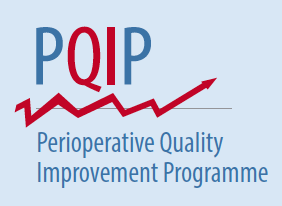 pqip@rcoa.ac.uk